Window to the Past
M. Azim Ali  :  Tom Bolster  :  Nate Colker  :  Sin-Young Park
Jones & Laughlin Steel Co.
2
[Speaker Notes: One of the largest iron and steel manufacturers

This Steel Company plant that helped win two world wars and make the United States a great industrial power. With the advent of cheaper foreign steel starting in the late 1970s and accelerating in the 1980s the massive mill and factory complex was idled in the mid-1980s.]
South Side Works
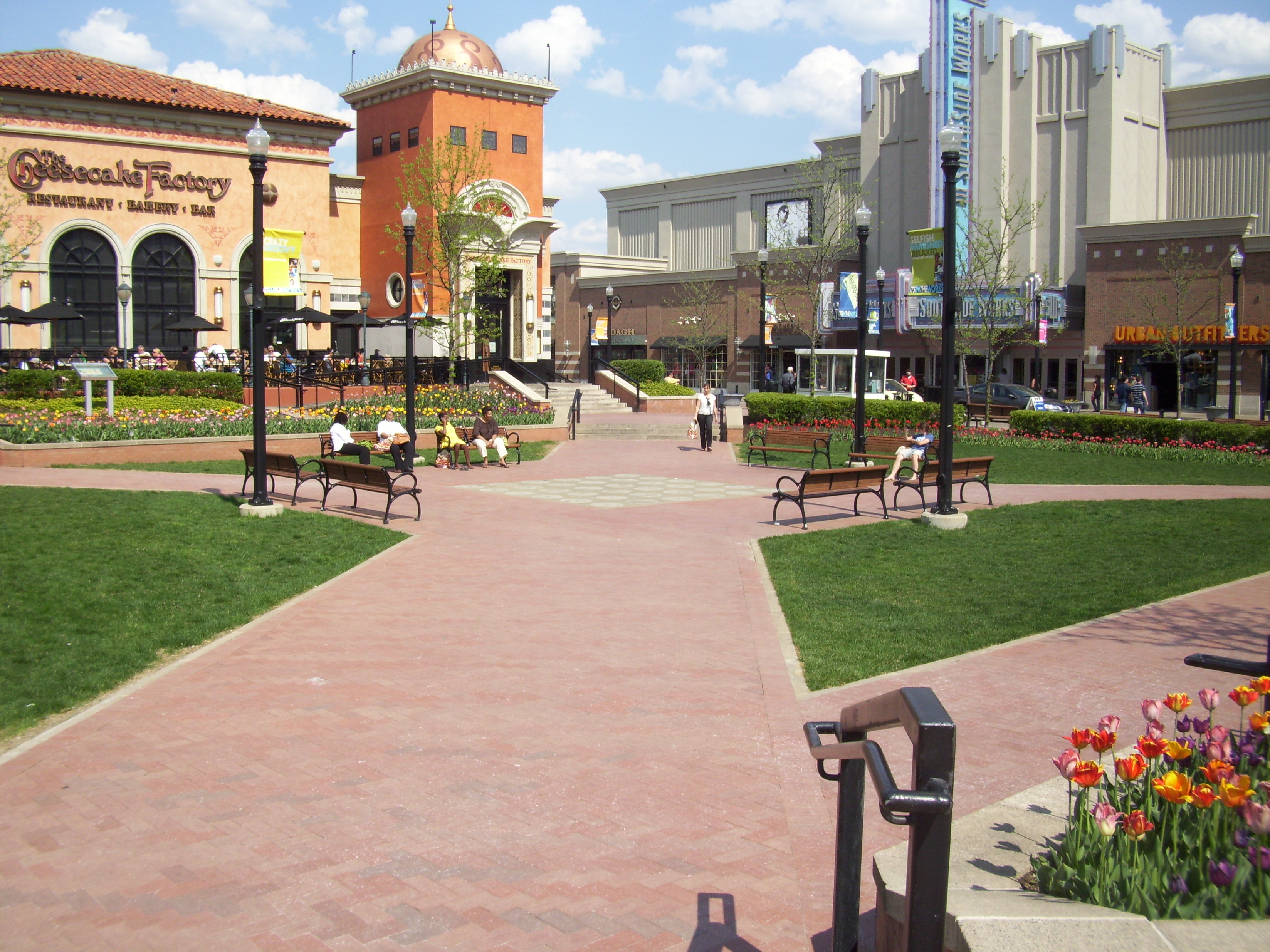 3
[Speaker Notes: Urban, outdoor mall that sits on a historic Pittsburgh landmark]
Problem Description
How can we enrich the time spent in this space by taking advantage of the historic aspect of the site?
4
[Speaker Notes: Urban, outdoor mall that sits on a historic Pittsburgh landmark]
Sneak Peek
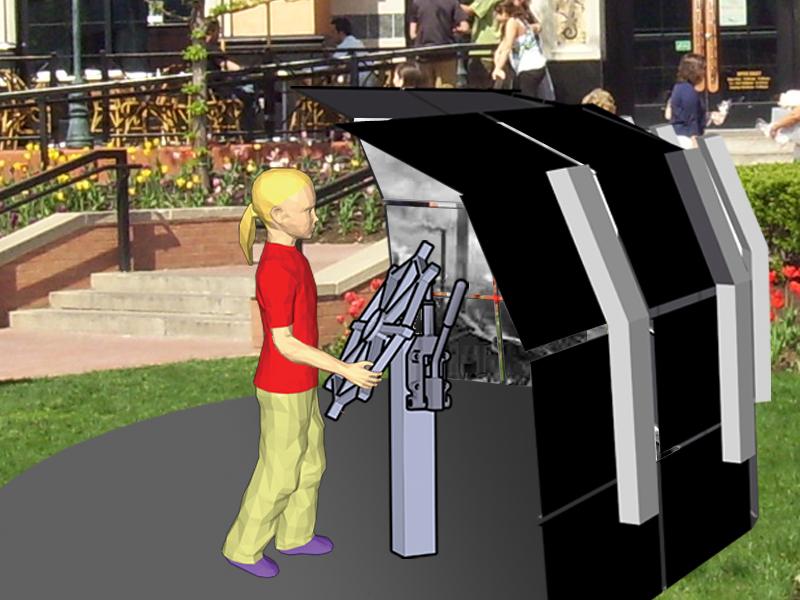 5
[Speaker Notes: Sneak Peek

Interactive kiosk that will allow users to experience what used to be in this space before the redevelopment]
Process
Direct Observation
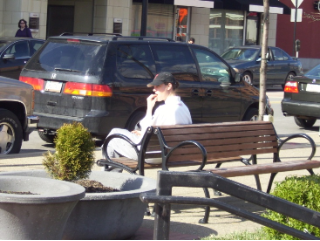 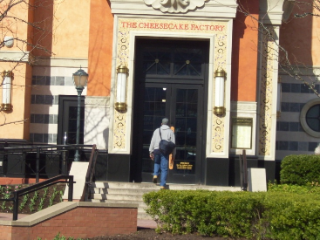 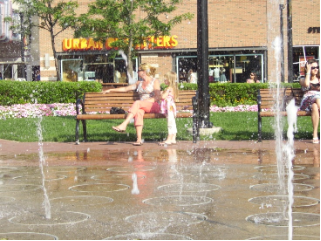 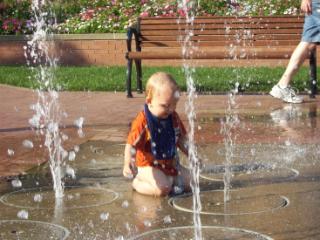 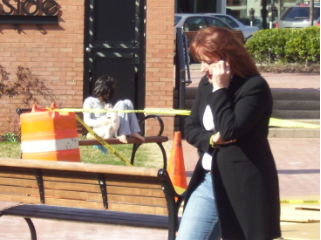 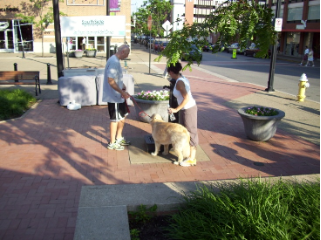 7
[Speaker Notes: Who uses this space?
Why are they there?
What are they doing?

Going to the restaurants,
Enjoying the sun,
Waiting for others,
Passing through,
Walking the dog,
Playing in the fountain]
Direct Observation
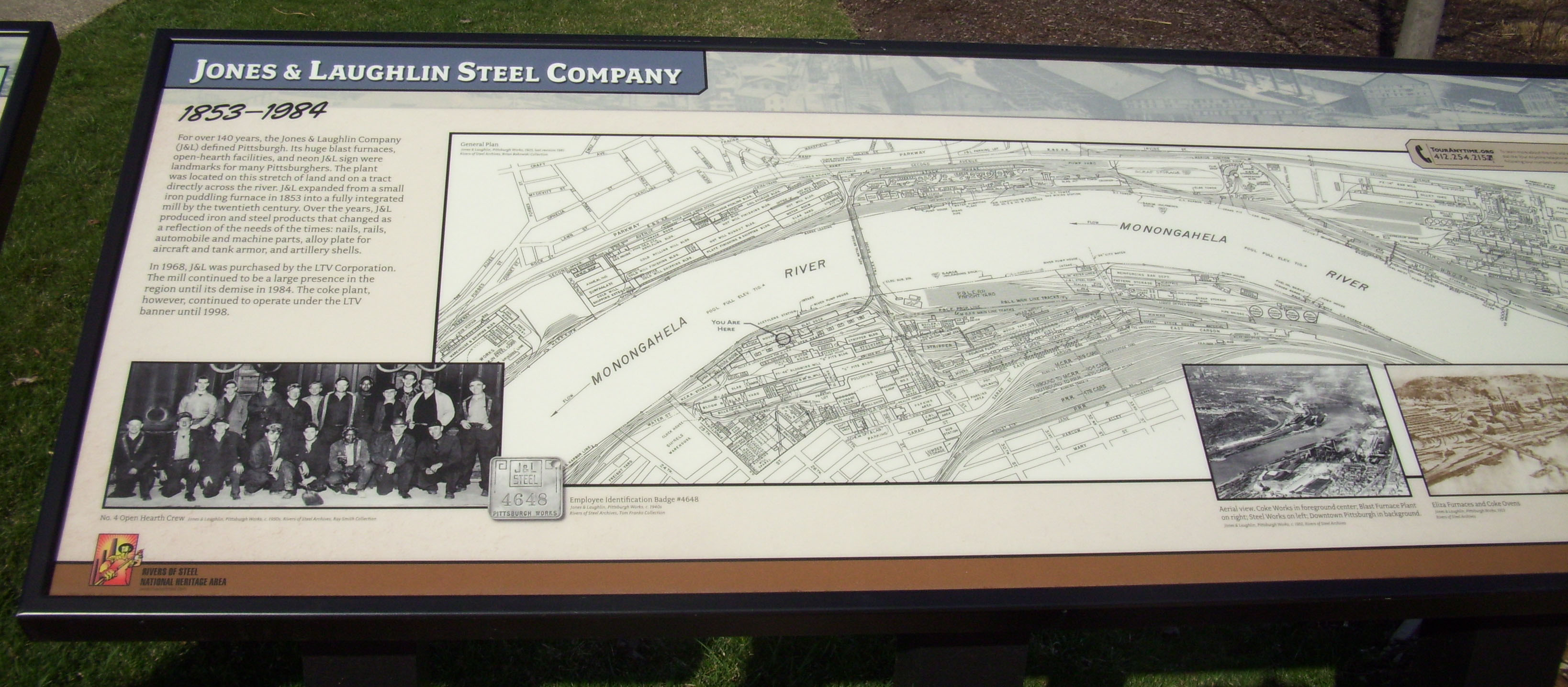 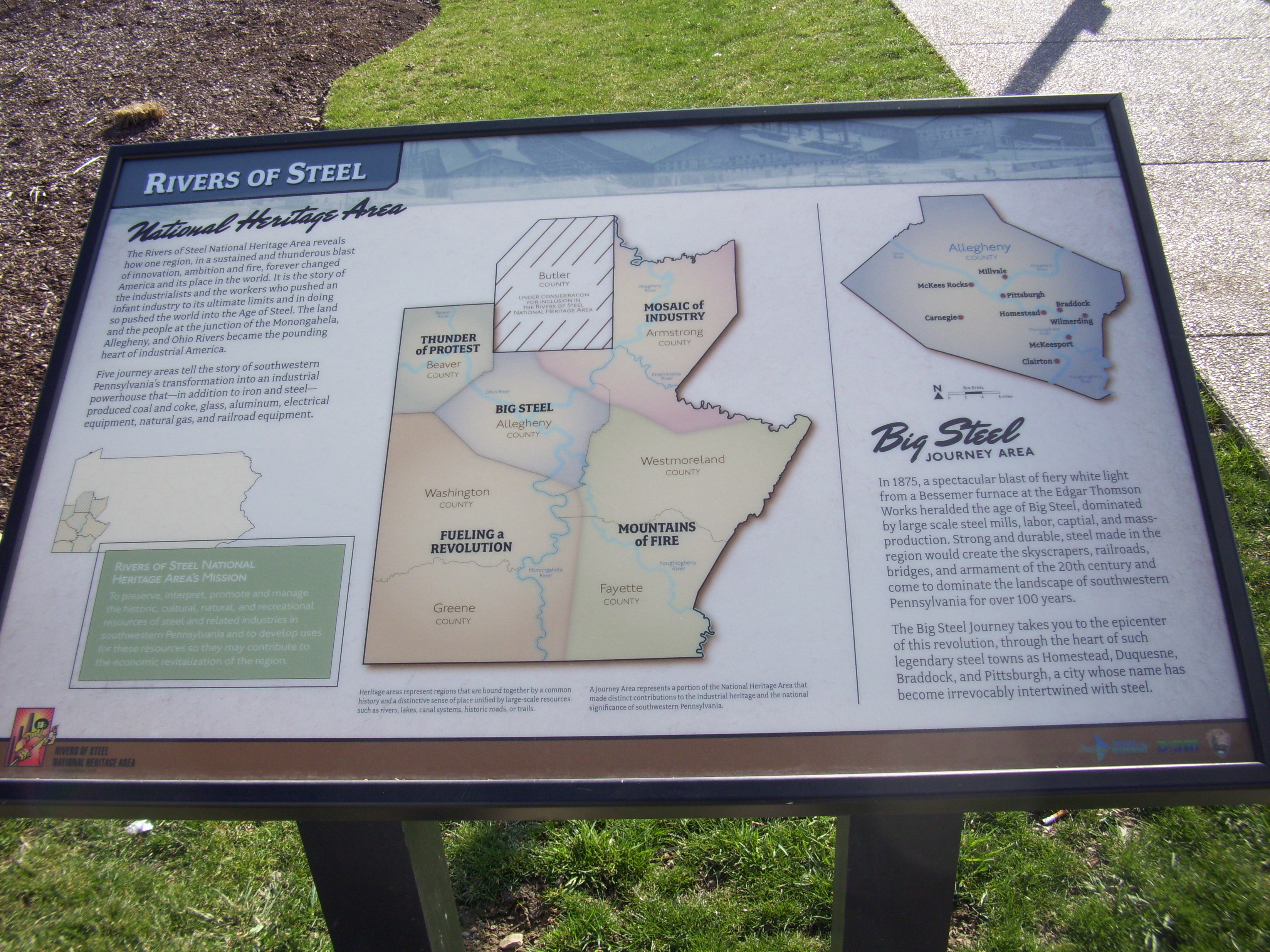 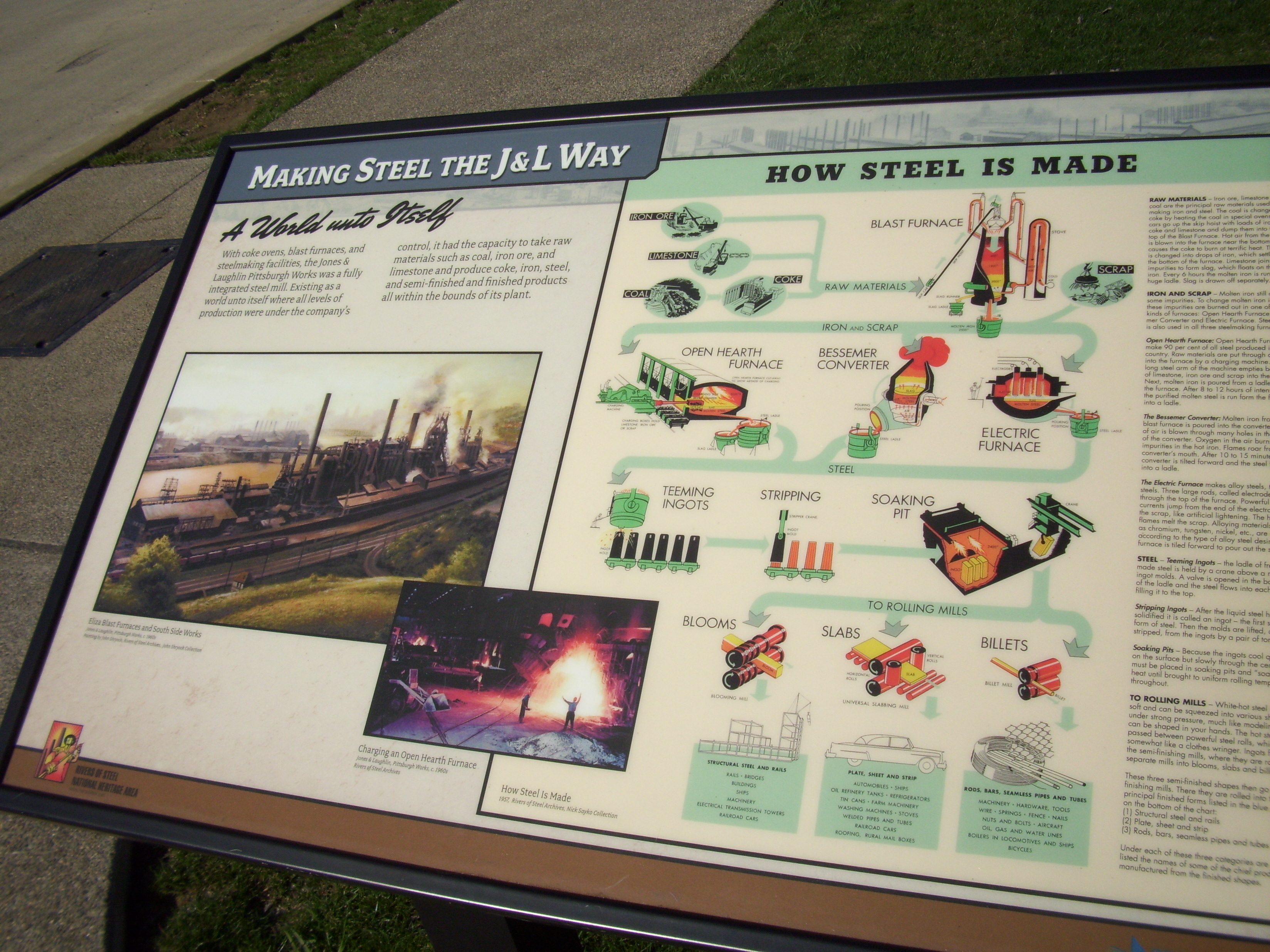 8
[Speaker Notes: Static placards

History of the J & L Steel Company
The way they made their steel
How this area impacted Pittsburgh, and the country during the industrial revolution

Great discovery for our project; preliminary concept validation]
Concept Generation
Physical Form
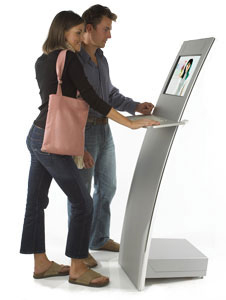 Secondary Research
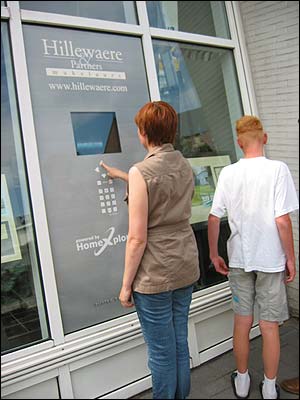 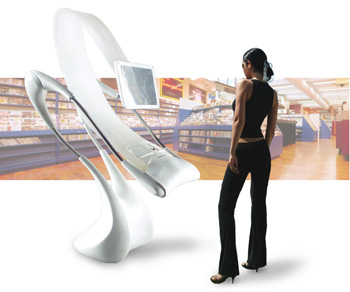 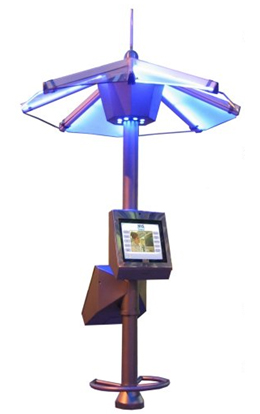 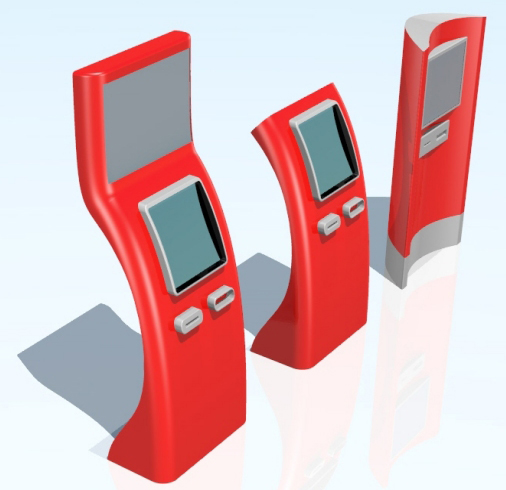 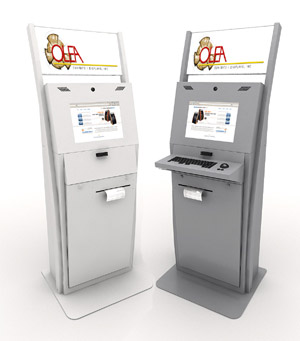 10
[Speaker Notes: We knew we wanted to immerse out users in ‘what used to be here’
Started off by investigating some possible physical form factors]
‘MS Paint’
11
[Speaker Notes: First concept

 Screen connected to a pole
 Rotates around the center

 Sense the current temperature
 Shows images of the space during the opposite season
 Gives off hot / cold air to change the environment]
‘The Robotic Arm’
12
[Speaker Notes: Pneumatic arm
 Touch screen & dial

 Direction & orientation sensor
 Proximity sensor so it does not hit anyone as it moves
 Pressure sensors to assist with movement
 Ambient light]
‘Rotate Around Pole’
13
[Speaker Notes: Flexible Arm
 Canopy to shield users from the weather
 Speakers and LEDs

 Ambient Sound
 Climate control]
‘The Cylinder’
14
[Speaker Notes: Completely enclosed
 Keyboard / mouse along with touch screen
 Printer (movie tickets?)]
‘The Flexible Hose Arm’
15
‘The Bendy Straw’
16
Concept Generation
Scenarios
Purchase Movie Tickets
18
[Speaker Notes: Couple wants to go to a movie
 Theater is crowded, long line outside
 See the kiosk and are intrigued
 Buy tickets, avoid line]
Restaurant Waitlist
19
[Speaker Notes: Couple is sitting in the Town Square area in front of the Cheesecake Factory
 Curious about the kiosk, so they approach to see what the deal is
 Points the kiosk at the restaurant, system shows him the current waitlist
 Sees that he still has 40 minutes and decides to take a walk with his wife]
Opposite Weather
20
[Speaker Notes: Person is waiting for friends outside the movie theater
 Is uncomfortable because he is so hot
 Sees a nice wintery scene being displayed on the kiosk across the way
 Walks over and notices cool air being emitted, and the handles are also cold
 Cycles through some images and doesn’t realize how quickly time has passed when his friends arrive]
Historical Views
21
[Speaker Notes: Junior high school student is exploring Southside Works for a class report
 Sees the kiosk and is intrigued by the display
 Selects the Window to the Past option from the menu
 Rotates the screen to see the area from different angles
 Turns the dial to see different time periods]
Dancing
22
[Speaker Notes: The kiosk has been idle for several minutes
 Enters ‘Attract Mode’
 Rotates itself to ‘look at’ people who are in the area
 Cycles through images and intrigues passersby]
Concept Validation
Speed Dating
Feedback – Form Factor
Robotic Arm
Rotate Around Pole
Cylinder
Flexible Hose Arm
Bendy Straw
24
[Speaker Notes: Single, robotic-looking ‘claws’ were not approachable

Don’t like having to physically move the display

Can the cylinder be transparent? Not completely enclosed.]
Feedback – Form Factor
Robotic Arm
Rotate Around Pole
Cylinder
Flexible Hose Arm
Bendy Straw
25
[Speaker Notes: Single, robotic-looking ‘claws’ were not approachable

Don’t like having to physically move the display

Can the cylinder be transparent? Not completely enclosed.]
Feedback – Scenarios
Movie Tickets
Restaurant Waitlist
Opposite Weather
Window to the Past
Dancing
26
[Speaker Notes: Movie tickets is not useful; automatic kiosks already exist
 Restaurant waitlist is not useful; How is this different from a beeper?
 Dancing is ‘creepy’

 Liked the historical aspect
 Liked the opposite weather]
Feedback – Scenarios
Movie Tickets
Restaurant Waitlist
Opposite Weather
Window to the Past
Dancing
27
[Speaker Notes: Movie tickets is not useful; automatic kiosks already exist
 Restaurant waitlist is not useful; How is this different from a beeper?
 Dancing is ‘creepy’

 Liked the historical aspect
 Liked the opposite weather]
Concept Revision
Form Factor
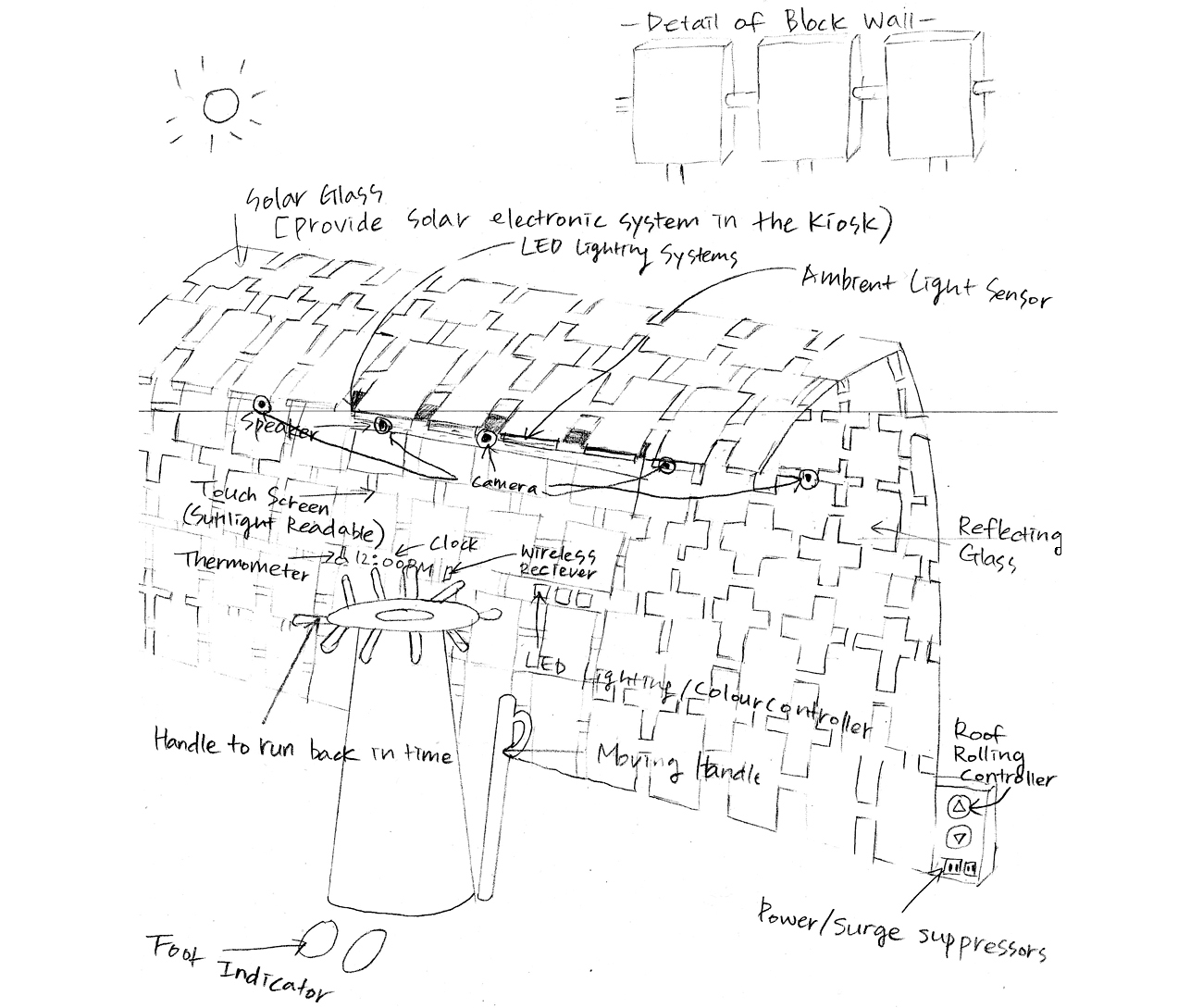 29
[Speaker Notes: Set of connected LCD screens
 Small 1” gap between screens

 Physical control wheel + lever that can be used to operate the kiosk
 Touch screen

 Solar panels
 Rotating wall]
One Week Back
30
[Speaker Notes: Rotates wheel slowly… progresses backward through time one day at a time
Couple sees what the area looked like on their first date… few months ago]
Annotated Past
31
[Speaker Notes: Progresses further back in time… large segments at a time
Can click on the screen for detailed information on components within the image]
Opposite Weather
32
Rotating Screens
33
[Speaker Notes: Flip lever,
Rotating the wheel rotates the screens]
Ambient Sound
34
[Speaker Notes: Here sounds from the steel mills, or rain]
Concept Validation
Speed Dating
36
[Speaker Notes: Went to the site
Presented the concepts to people using the space]
Feedback
Form Factor
One Week Back
Ambient Sound
Opposite Weather
Annotated Past
37
[Speaker Notes: Liked the form; Rotation is cool

One Week Back is not useful… I know what it was like then, I was here

Ambient sound would be extremely annoying

Opposite weather is cool… probably would want to check that out

Historical aspect is nice… the further you go back, the more interesting it is]
Feedback
Form Factor
One Week Back
Ambient Sound
Opposite Weather
Annotated Past
38
[Speaker Notes: Liked the form; Rotation is cool

One Week Back is not useful… I know what it was like then, I was here

Ambient sound would be extremely annoying

Opposite weather is cool… probably would want to check that out

Historical aspect is nice… the further you go back, the more interesting it is]
Concept Selection
Window to the Past
40
[Speaker Notes: Next slide]
Window to the Past
12 ft
8 ft
41
[Speaker Notes: Screens curve over the user to keep them engaged
System will show images from the opposite season by default
Navigate through images with the wheel… flip the level to switch 

Light sensor: adjust the back light of the display
Temperature sensor: shows images with opposite weather
Orientation sensor: rotates the images to display the correct vantage point
Proximity sensor: won’t hit people]
Information Architecture
42
Location within the Site
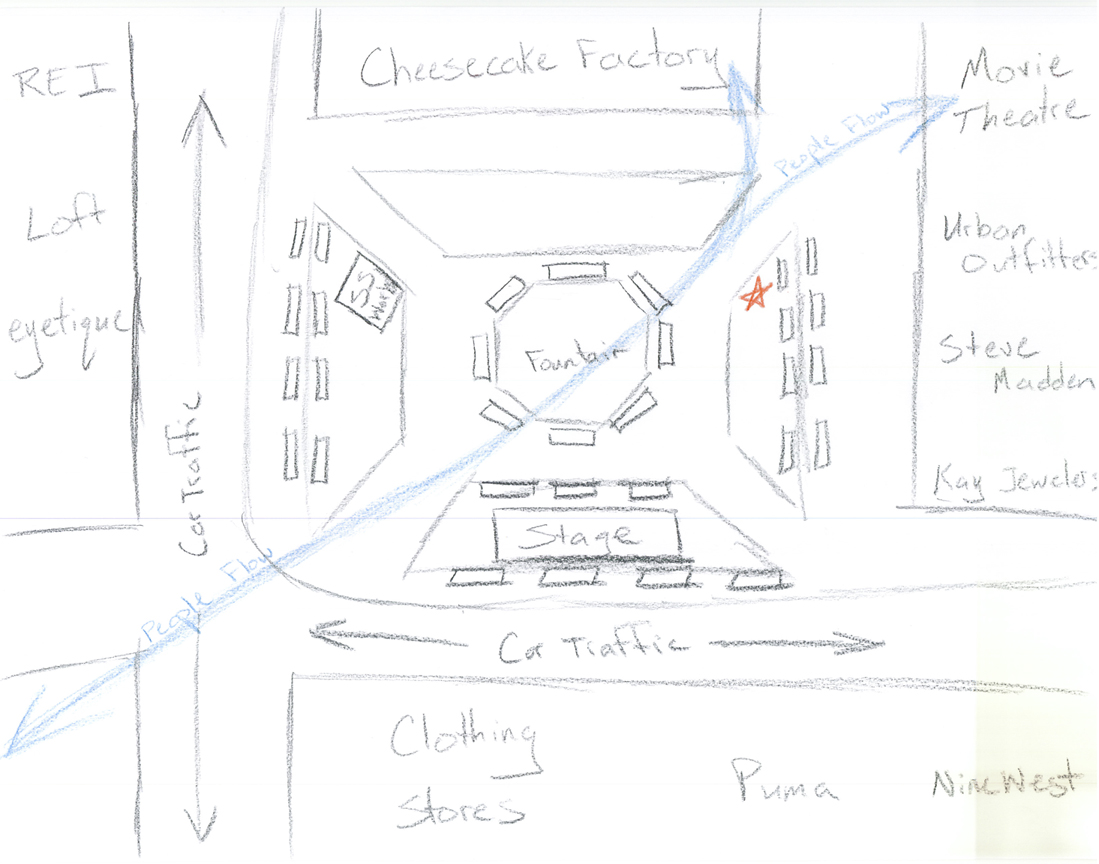 43
Location within the Site
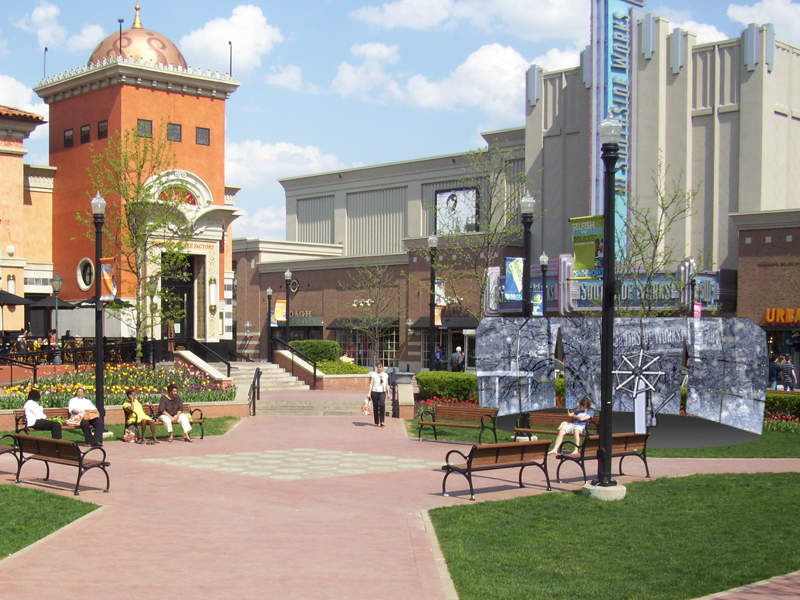 44
[Speaker Notes: About 20’ circle]
Video Sketch
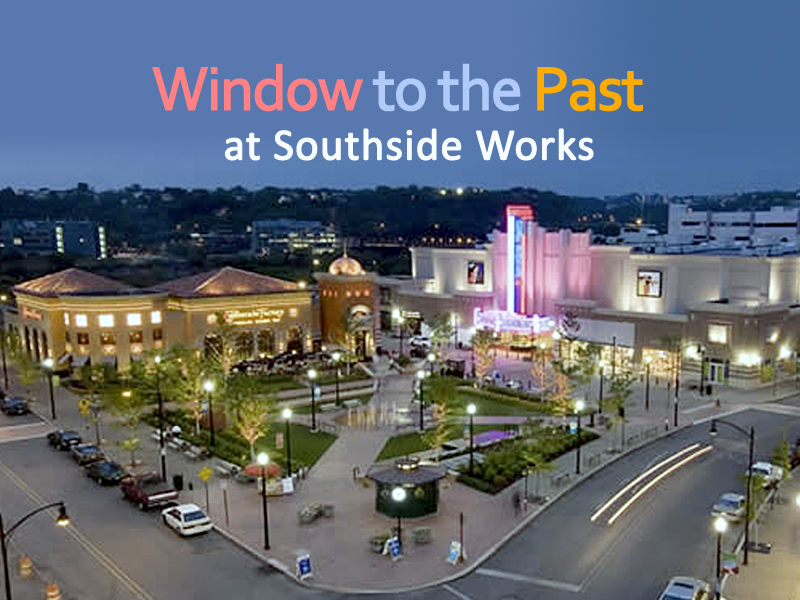 45